Your Company
Spring Style 20XX
About Your Company
Lorem ipsum dolor sit amet, consectetur adipiscing elit, sed do eiusmod tempor incididunt ut labore et dolore magna aliqua.
The Collection
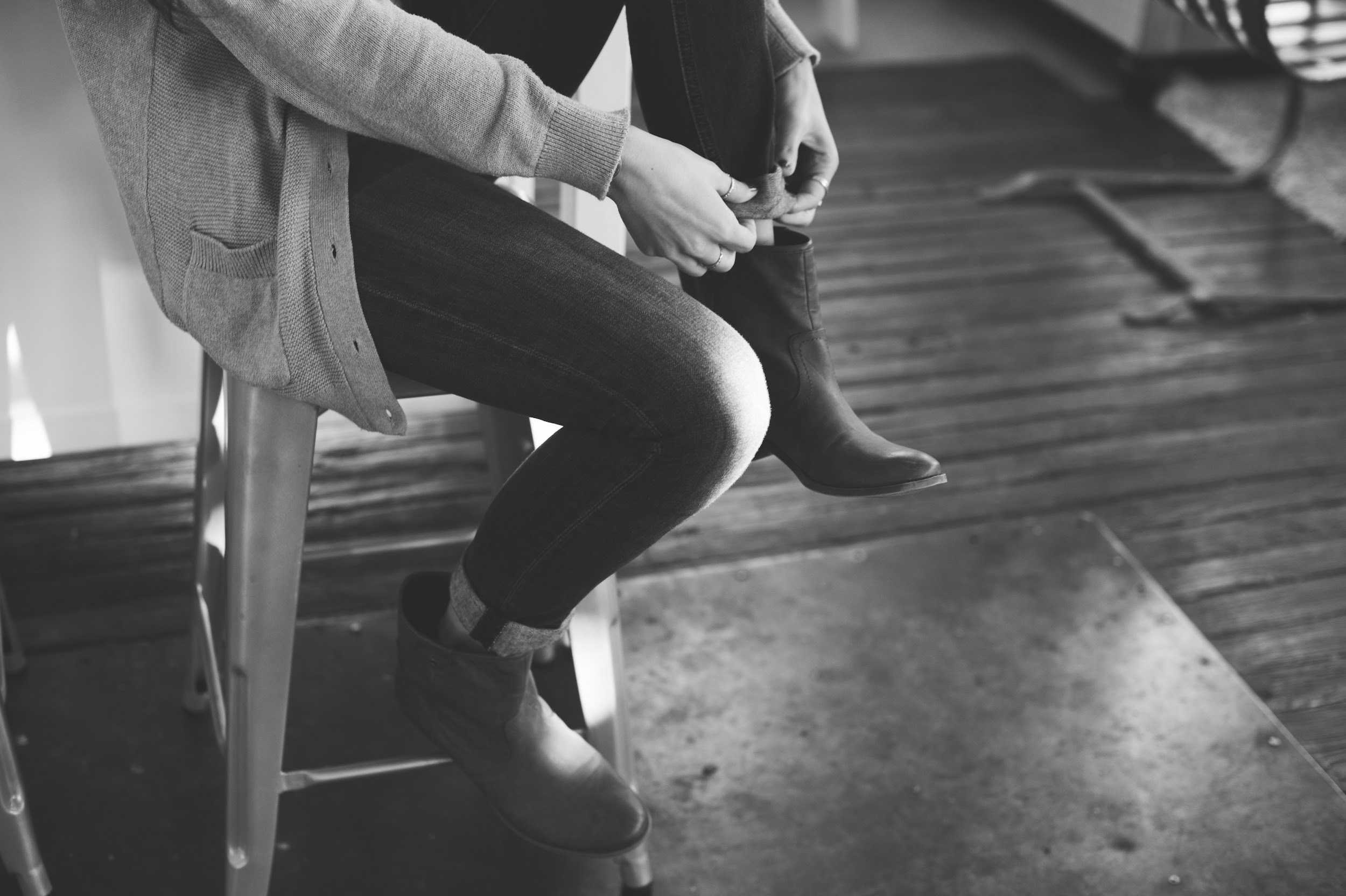 Charlotte Mid Boot
Limited Edition - $189
100% organic. Built for fun in sunny California.
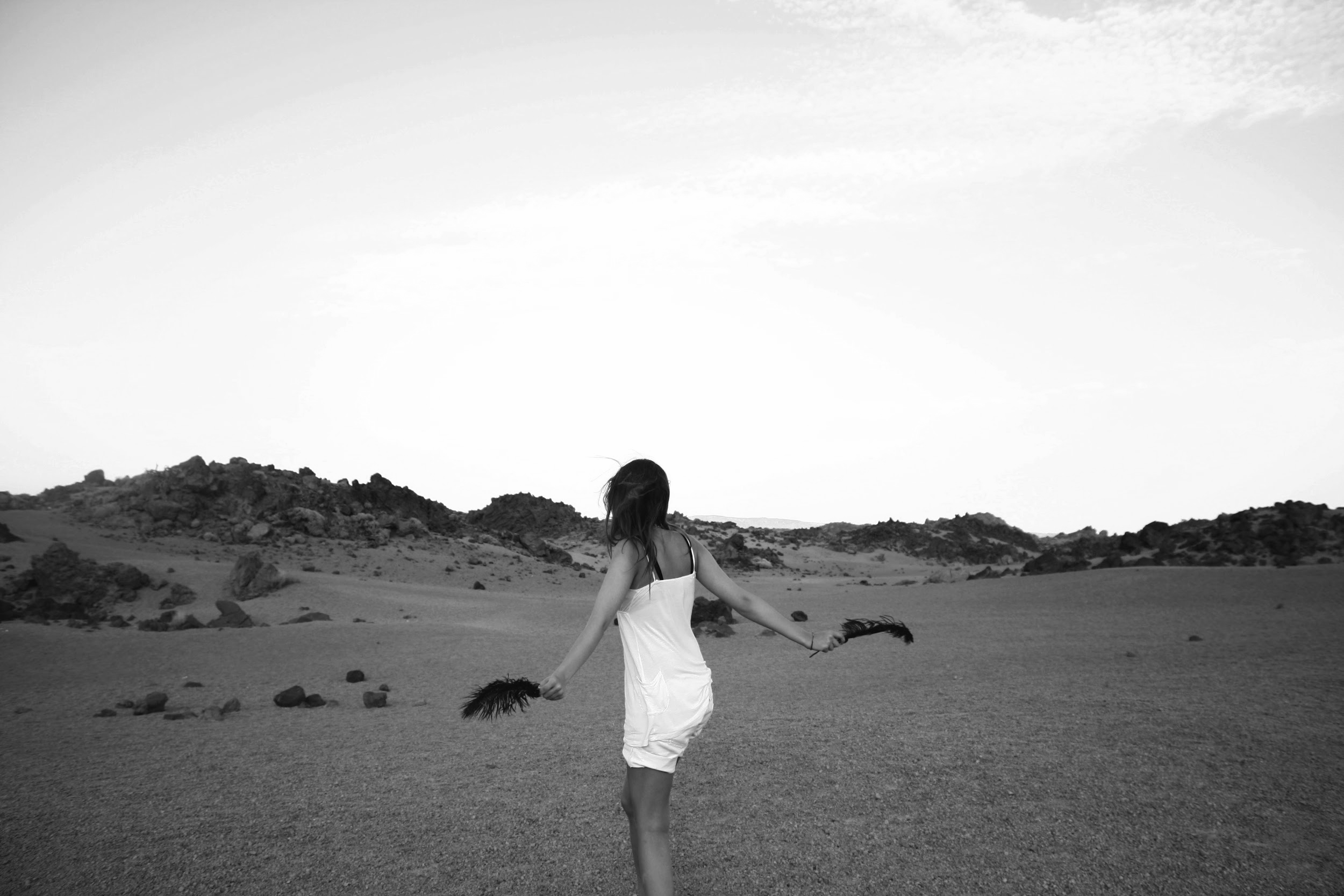 Mission Tank // Kelly Capris
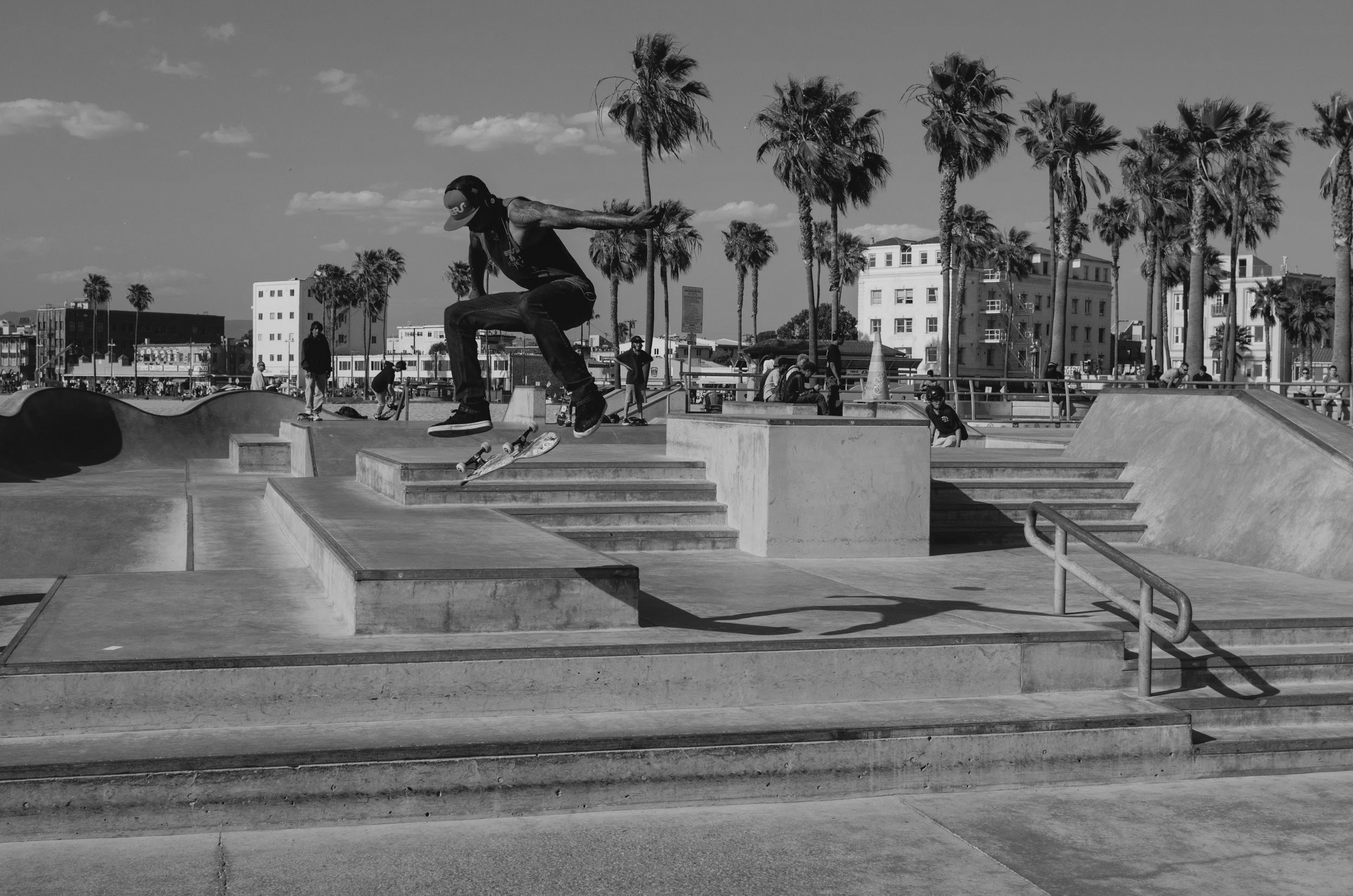 Wendy’s Picks
Gibson Surf Cap
Lorem ipsum dolor sit amet, consectetur adipiscing elit
Rancher Vest
Lorem ipsum dolor sit amet, consectetur adipiscing elit
Parker High-Tops
Lorem ipsum dolor sit amet, consectetur adipiscing elit